Veiklos kokybės įsivertinimas progimnazijoje
Nariai: Ligita Kazakauskienė, Zita Juškaitė, Rasa Tirūnienė, Gitana Ruškienė, Vilma Narkienė

2022 metai
Kokią veiklą tobulinome 2022 m?
Sritis 
1. Rezultatai
Tema
1.2. Pasiekimai ir pažanga
Rodiklis
1.2.2. Mokyklos pasiekimai ir pažanga
Raktinis žodis: Stebėsenos sistemingumas
Vykdant mokyklos veiklos kokybės įsivertinimą, buvo apklausti 3-8 klasių mokiniai, jų tėveliai, mokyklos mokytojai.
Pasirinkta apklausos forma – anketa, klasių vadovų apklausa, mokinių vertinimo sistemingumo ir periodiškumo nagrinėjimas elektroniniame dienyne.
Apklausa buvo vykdoma Apklausa.lt platformoje
Apklausoje dalyvavo:
212 mokinių (iš 250)
27 mokytojai (iš 41)
272 tėvai (iš 600)
Mokytojų atsakymai
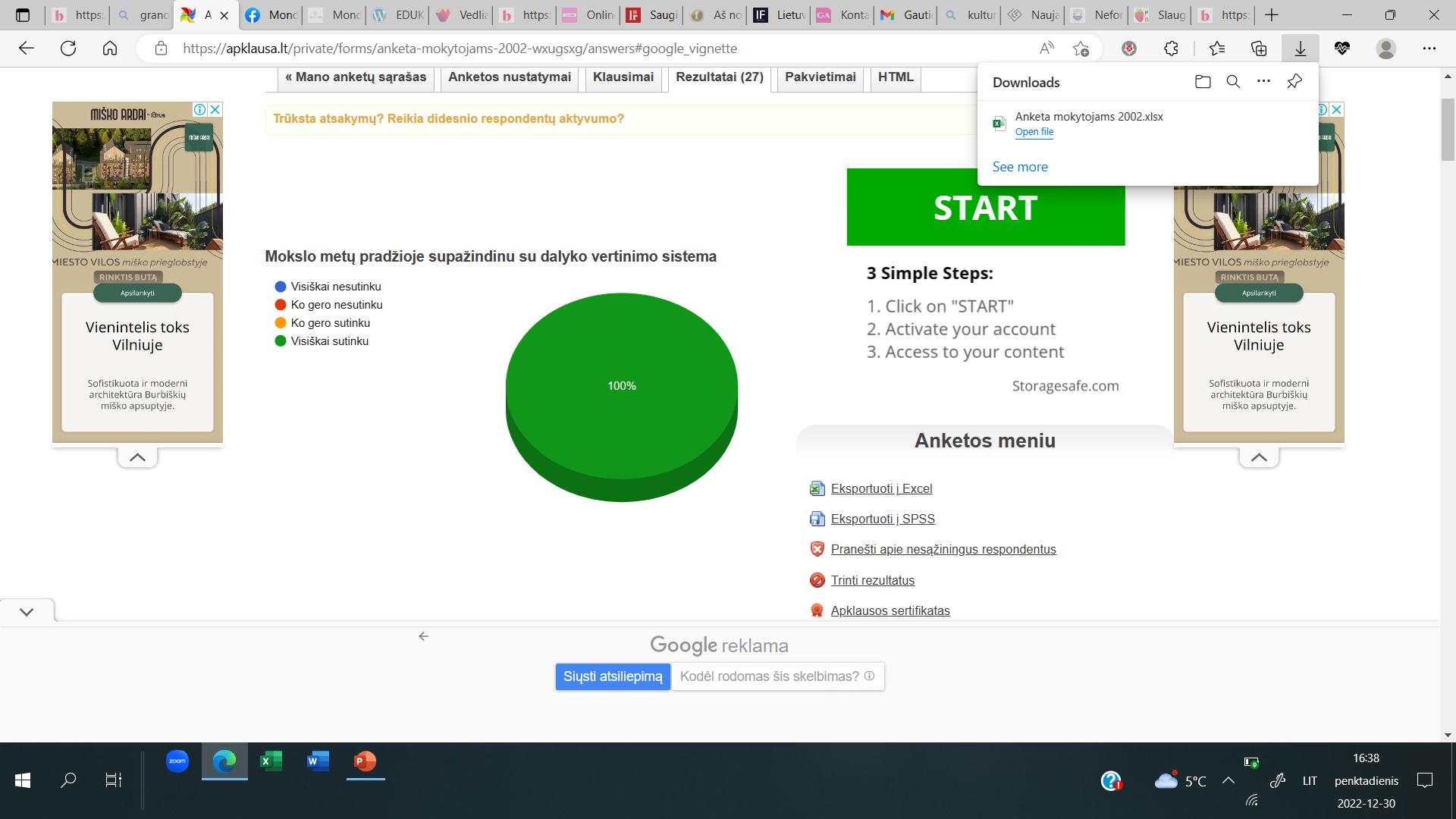 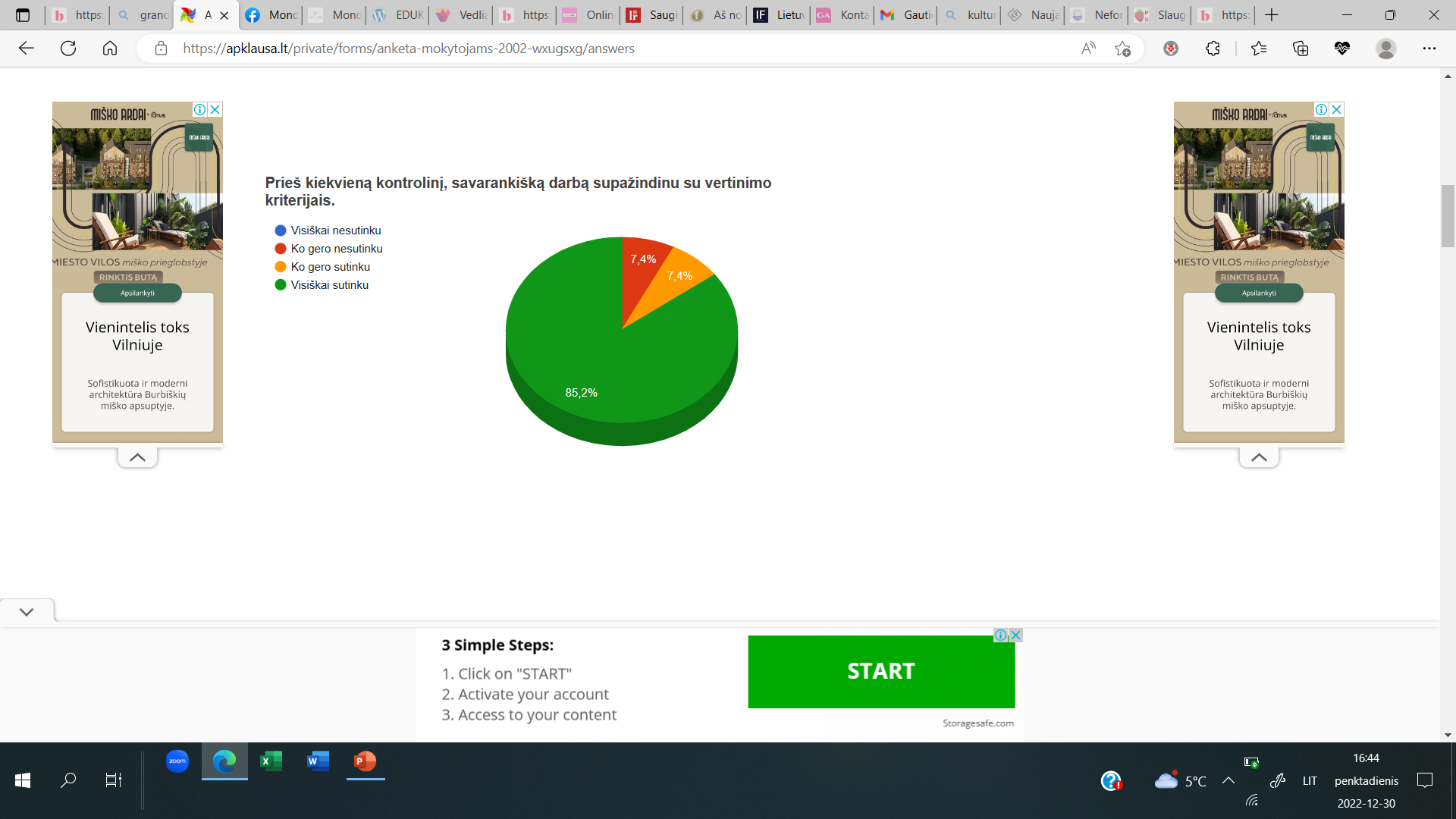 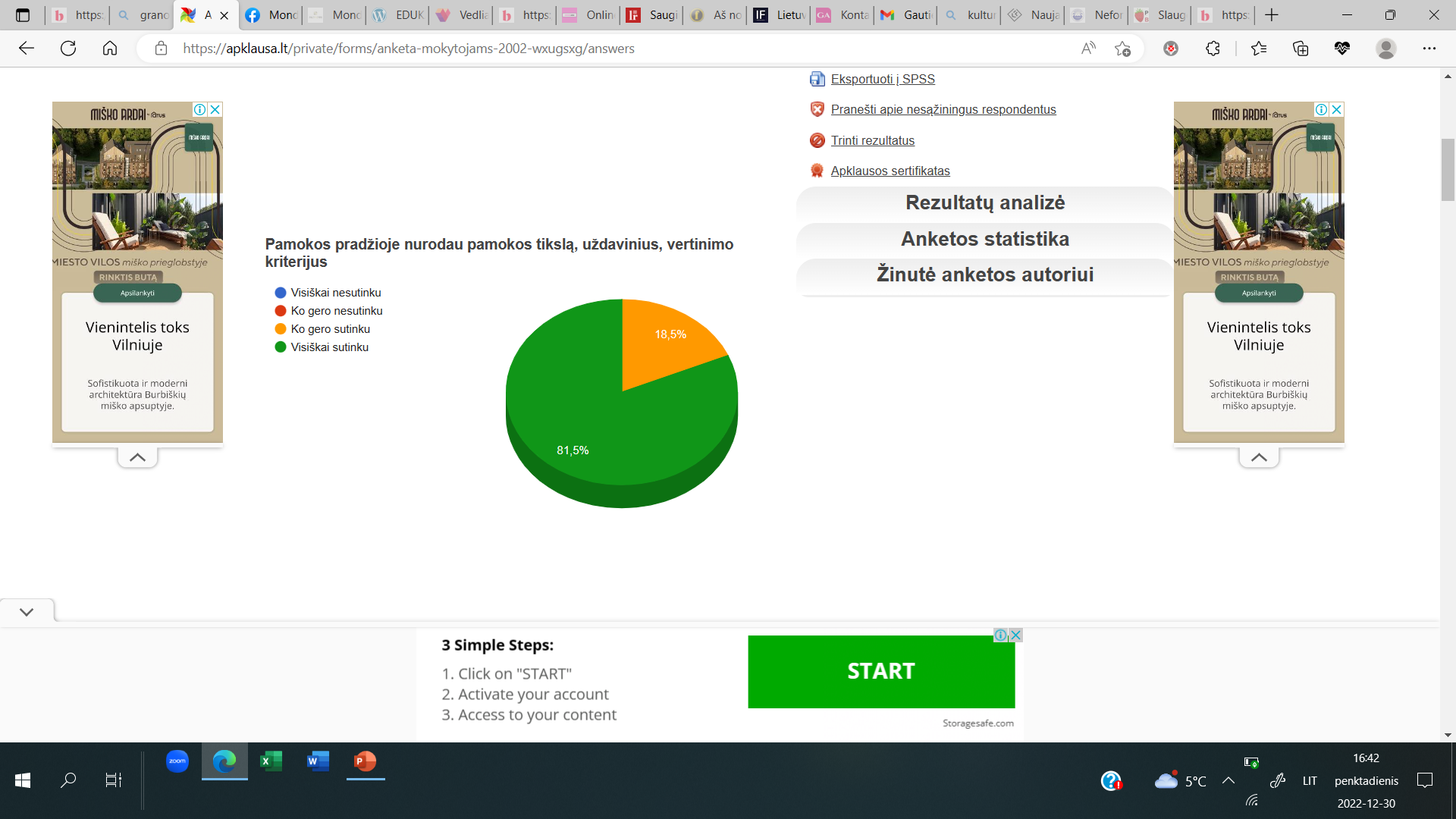 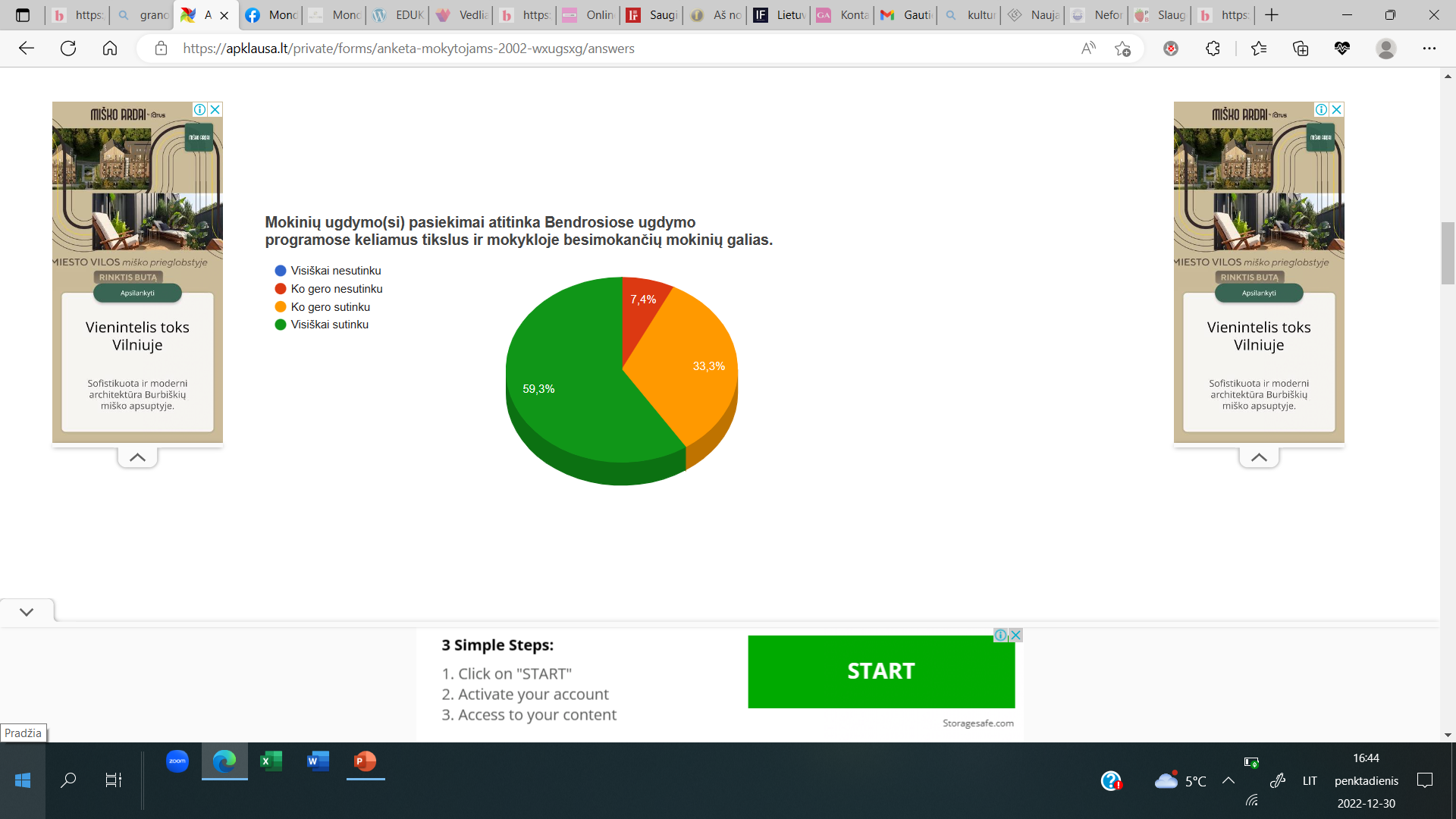 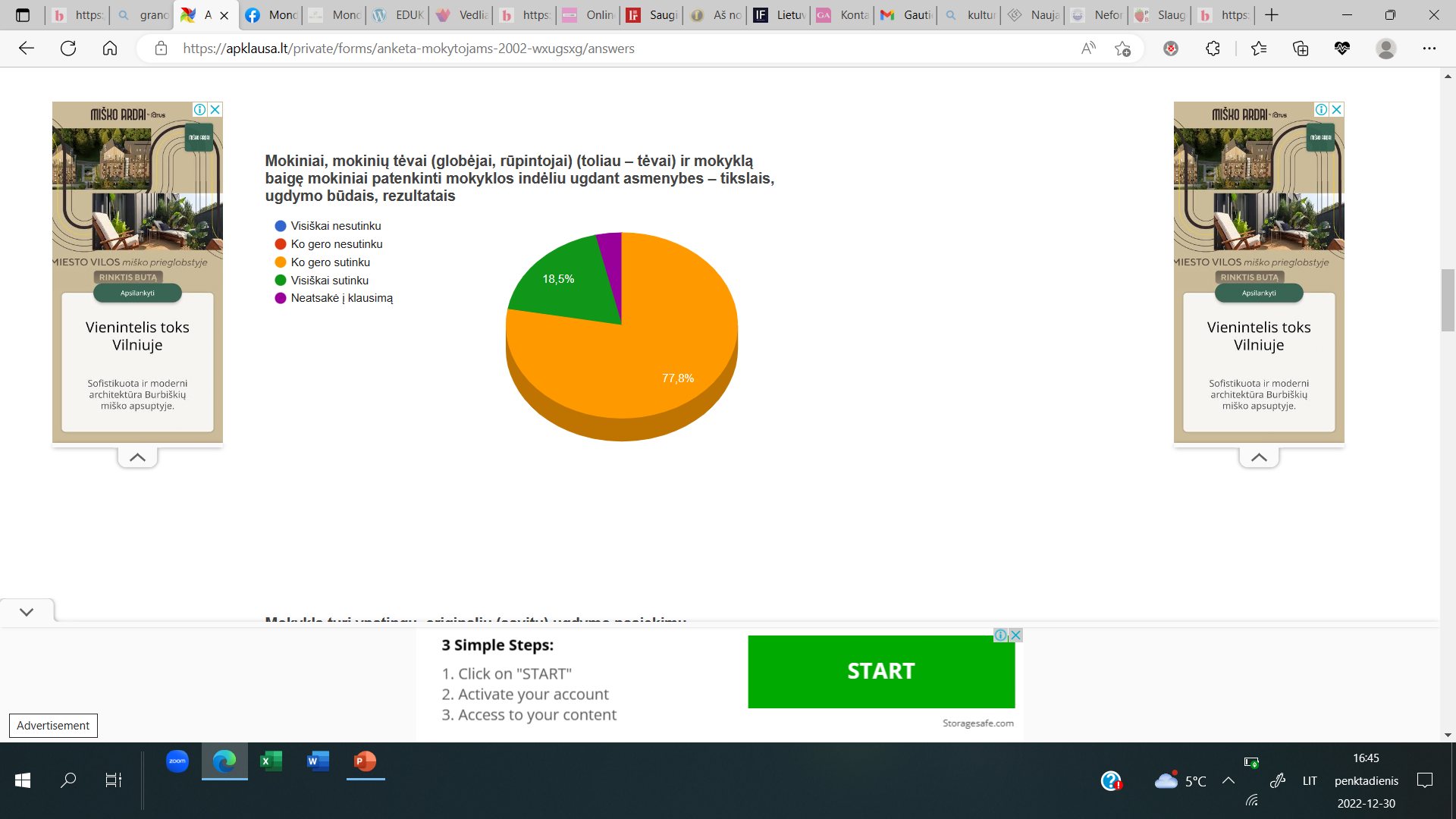 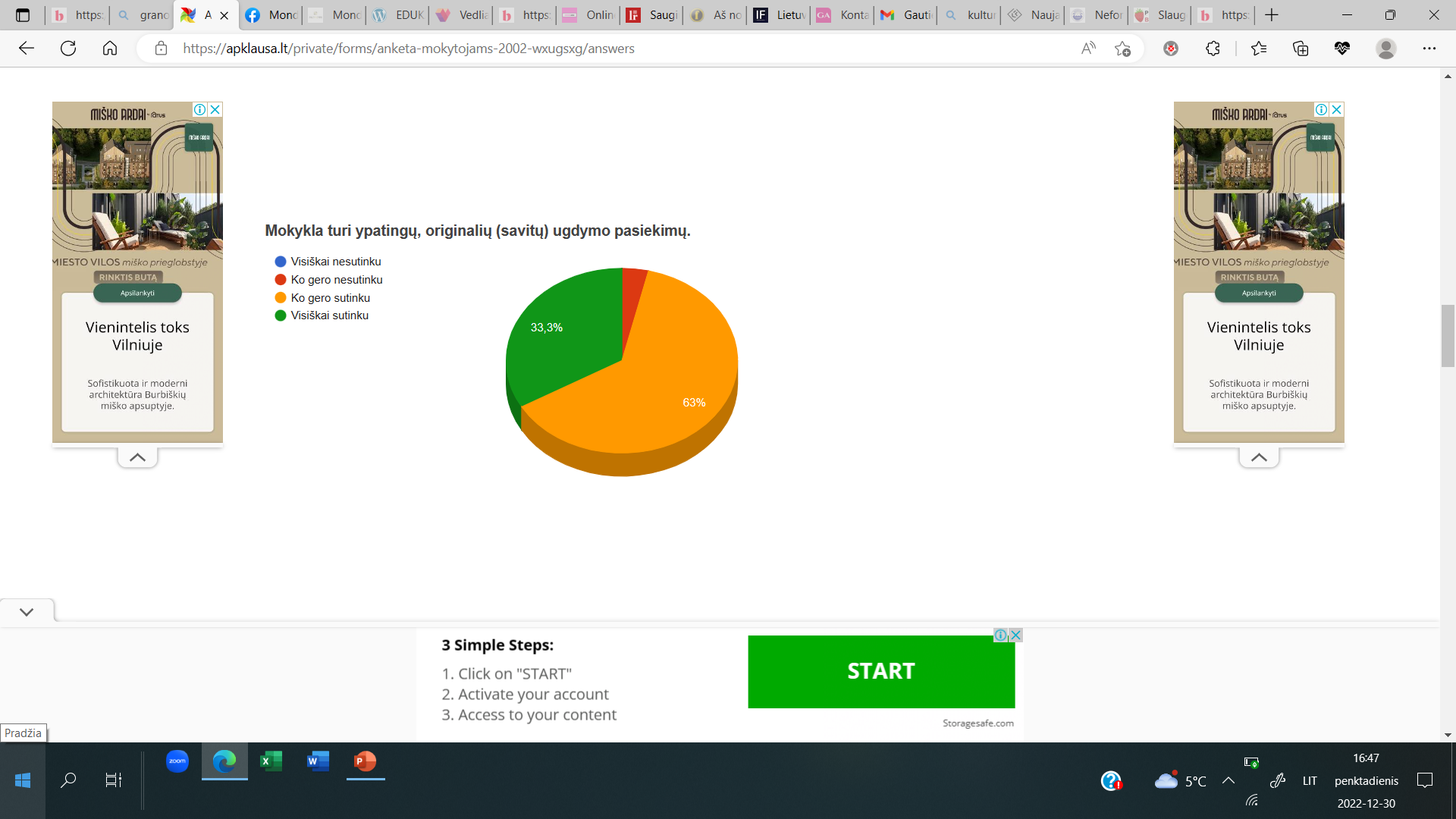 Mokytojai, dalyvavę apklausoje 28 iš 41
Biologijos - 1 iš 1
Fizikos - 1 iš 1
Geografijos -  1 iš 1
Chemijos - 1 iš 1
Istorijos - 1 iš 1
IT - 1 iš 1
Rusų k. – 0
Technogijos - 0
Vokiečių  k. – 0
Tikyba/etika – 0
Muzikos – 2 iš 2
Pradinių k. – 11 iš 13
Anglų k. – 3 iš 4
Matematikos - 1 iš 2
Fizinio ugdymo - 1 iš 2
Lietuvių k. - 1 iš 3
Šokių - 1 iš 1
Dailės - 1 iš 1
Mokinių atsakymai
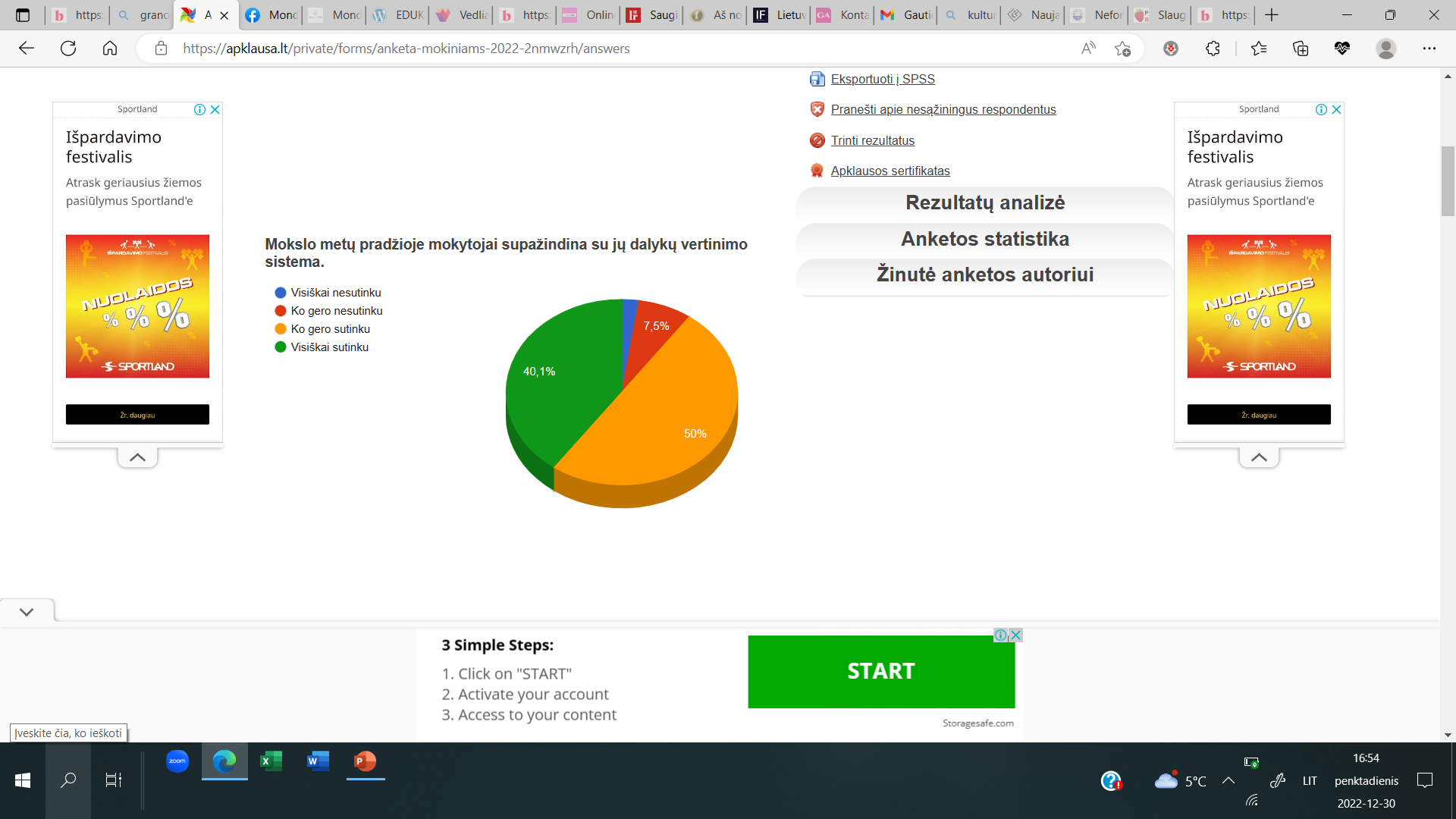 Tėvų atsakymai
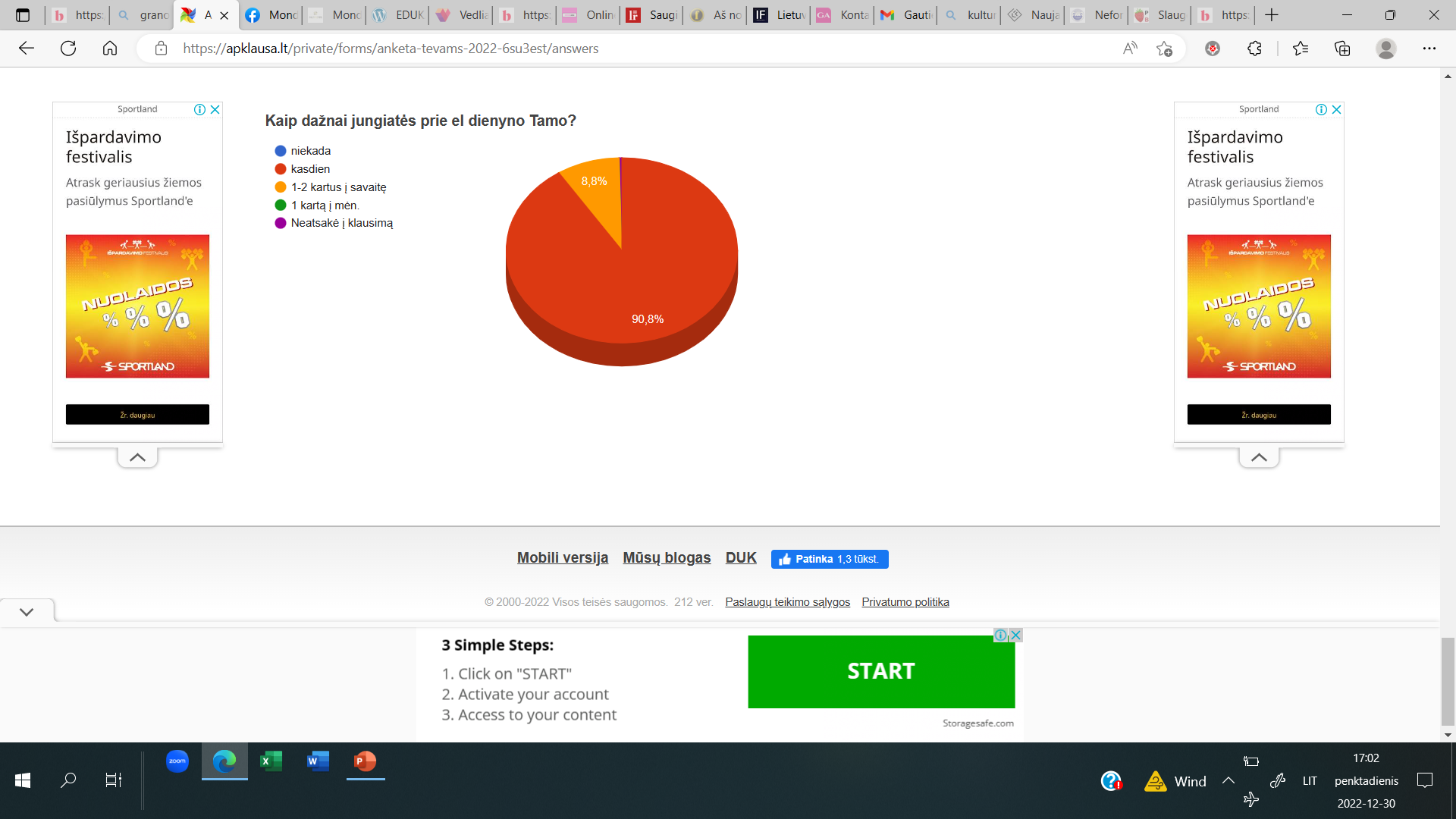 Klasės auklėtojų apklausa „Kaip tėvai ir mokiniai jungiasi prie Tamo?
Į klausimus atsakė 23 auklėtojos iš 26
Patys tėvai teigia:
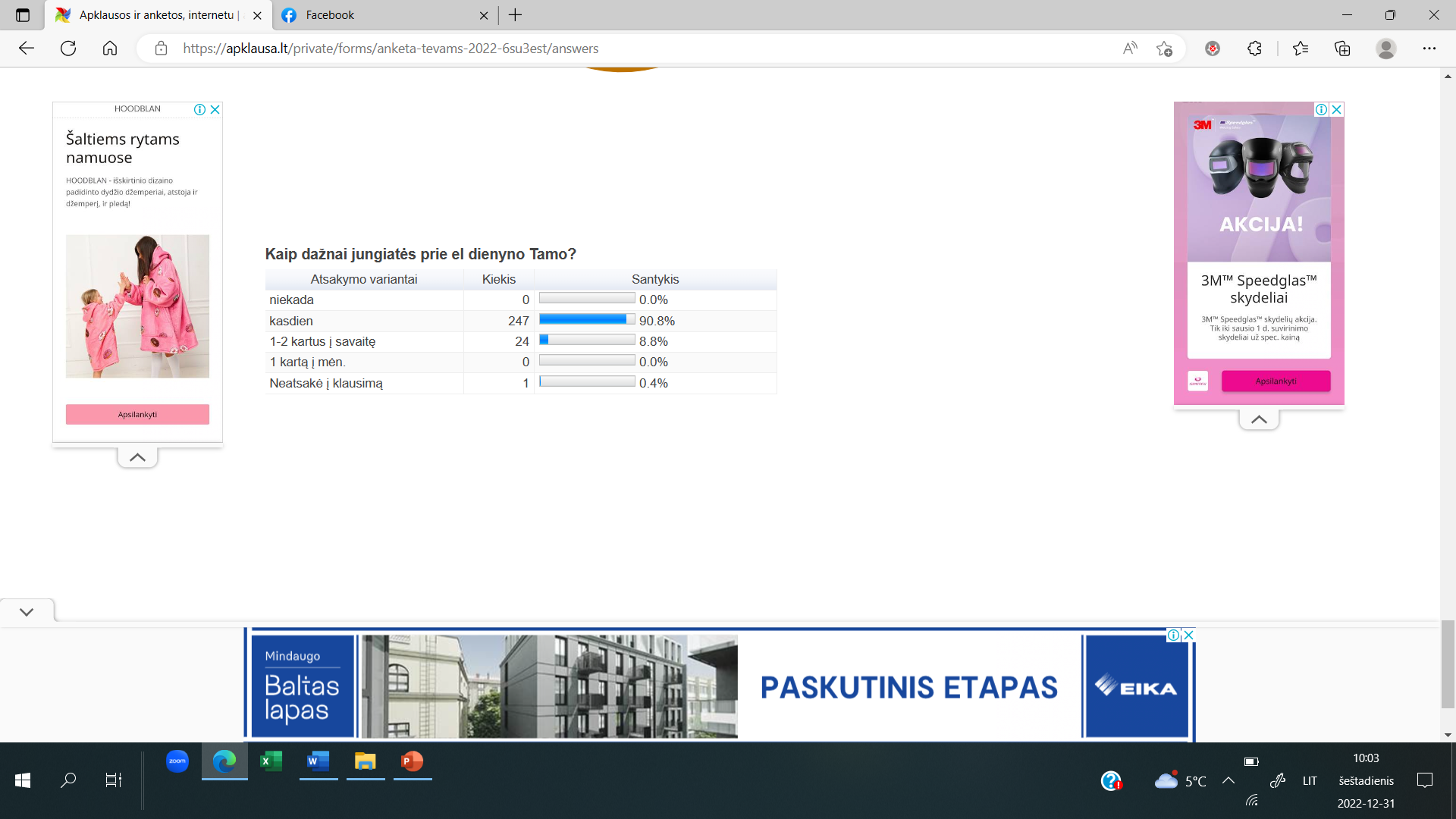 1a, 1b, 1c, 2b, 2c, 3a – Tamo nenaudoja
Mokinių atsakymai
Kiek parašome pažymių per pusmetį?
Iš „MOKINIŲ PAŽANGOS IR PASIEKIMŲ VERTINIMO TVARKOS APRAŠO“
Iš „MOKINIŲ PAŽANGOS IR PASIEKIMŲ VERTINIMO TVARKOS APRAŠO“
Mokinių mokymosi pasiekimai ir pažanga vertinama sistemingai. Kiekvienoje pamokoje taikomas formuojamasis vertinimas.
 Mokymosi pasiekimai vertinami taikant tik formuojamąjį vertinimą:
visiems mokiniams rugsėjo mėnesio pirmas dvi savaites;
naujai atvykusiems mokiniams nuo jų atvykimo dienos dvi savaites;
 Pradedantiesiems mokytis pagal pagrindinio ugdymo programos pirmąją dalį (5 kl.) skiriamas 1 mėnesio adaptacinis laikotarpis, kurio metu mokinių pažanga ir pasiekimai nevertinami pažymiais. Adaptacinio laikotarpio trukmė 5–ose klasėse nustatoma kiekvienais metais sudarant progimnazijos ugdymo planą.
2021-2022 m.mII pusmetis
Vertinimo fiksavimo dažnumas5 klasės (2021-2022 m.m. II pusmetis)
Vertinimo fiksavimo dažnumas 6 klasės (2021-2022 m.m. II pusmetis)
Vertinimo fiksavimo dažnumas 7 klasės (2021-2022 m.m. II pusmetis)
Vertinimo fiksavimo dažnumas8 klasės (2021-2022 m.m. II pusmetis)
2022-2023 m.m. ruduo(rugsėjis –lapkritis)
Vertinimo fiksavimo dažnumas 1 klasės (2022 m. rugsėjis – lapkritis)
Vertinimo fiksavimo dažnumas 2 klasės (2022 m. rugsėjis –lapkritis)
Vertinimo fiksavimo dažnumas3 klasės (2022 m. rugsėjis – lapkritis)
Vertinimo fiksavimo dažnumas4 klasės (2022 m. rugsėjis – lapkritis)
Vertinimo fiksavimo dažnumas6 klasės (2022 m. rugsėjis – gruodis)
Vertinimo fiksavimo dažnumas 8 klasės (2022 rugsėjis – gruodis)
Mokinių atsakymai
Aukščiausios vertės
Pamokos pradžioje mokytojai nurodo pamokos tikslą, uždavinius, vertinimo kriterijus.
Aš kalbu su tėvais apie savo mokymąsi (kaip man sekasi).
Aš galiu įvardinti kas man mokykloje sekasi ir kur reikia daugiau pasistengti, pasimokyti.


Mokytis man patinka ir įdomu.
Aš aktyvus pamokoje ir mokytojai pastebi mano mokymosi pastangas.
Žemiausia vertė
Mokytojų atsakymai
Aukščiausios vertės
Mokslo metų pradžioje supažindinu su dalyko vertinimo sistema.
Kaip dažnai mokytojas dalykininkas su ugdytiniais aptaria mokymosi rezultatus.


Mokytojai yra įvaldę įvairias vertinimo strategijas ir būdus, kuriuos naudoja kiekvieno mokinio išgalių gilesniam pažinimui, ugdymo(si) proceso bei daromos pažangos stebėjimui ir įvertinimui, mokinio mokymosi sunkumų diagnozavimui laiku.
Žemiausia vertė
Tėvų atsakymai
Aukščiausios vertės
Mokykla teikia informaciją apie mokymosi pasiekimus ir kokybę įvairiose platformose (pvz. internetiniame puslapyje, TAMO).



Mokykla ir mokytojai siekia kiekvieno vaiko individualios mokymosi pažangos.
Žemiausia vertė
Išvados
Mokytojai teigia, kad visada mokslo metų pradžioje supažindina su dalyko vertinimo sistema (4 lygis), o mokiniai – pakankamai dažnai (3 lygis)
Mokytojai teigia, kad visada mokytojas dalykininkas su ugdytiniais aptaria mokymosi rezultatus (4 lygis), o mokiniai ir tėvai – kad mokytojai tai daro dažnai (3-4 lygis)
Mokiniai ir tėvai periodiškai tikrina elektroninį dienyną (4 lygis)
Dauguma mokytojų laikosi vertinimo sistemingumo ir periodiškumo elektroniniame dienyne metodinėse grupėse priimtų susitarimų, tik nedidelė dalis mokytojų nesilaiko mokinių vertinimo sistemingumo ir periodiškumo (3 lygis)
Rodiklis
1.2.2. Mokyklos pasiekimai ir pažanga – 4 lygis
Rekomendacijos
Mokytojams aktyviau dalyvauti apklausose.
Metodinėse grupėse aptarti ir atnaujinti mokinių vertinimo sistemingumo ir periodiškumo elektroniniame dienyne susitarimus. 
Laikytis mokinių vertinimo sistemingumo ir periodiškumo elektroniniame dienyne metodinėse grupėse priimtų susitarimų. 
2023 m. I pusmetį atlikti platųjį įsivertinimą.